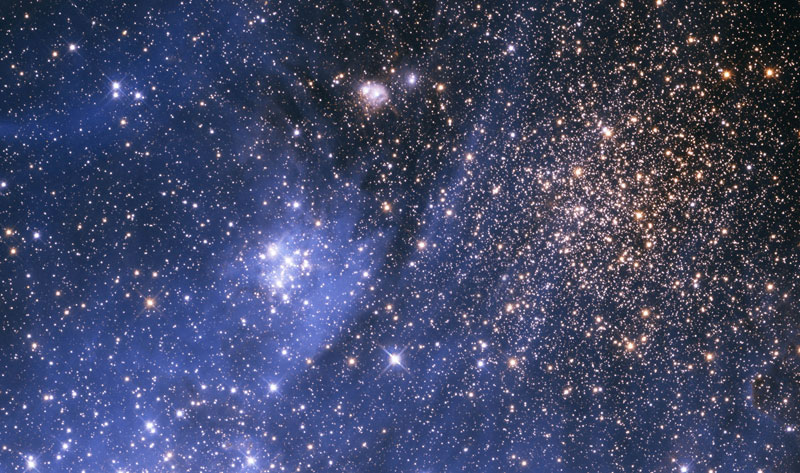 ZNANSTVENI ZAPIS BROJA U ASTRONOMIJI
Znanstveni zapis broja
način zapisivanja velikih ili malih vrijednosti

  umnožak broja i potencije s bazom 10

a * 10b

pozitivan b – decimalnu točku pomičemo u desno
negativan b - decimalnu točku pomičemo u lijevo
Astronomija (zvjezdoznanstvo)
znanost o nebeskim tijelima i pojavama u svemiru

  svemir je beskonačno velik pa su i sve veličine     koje mjerimo u njemu velike
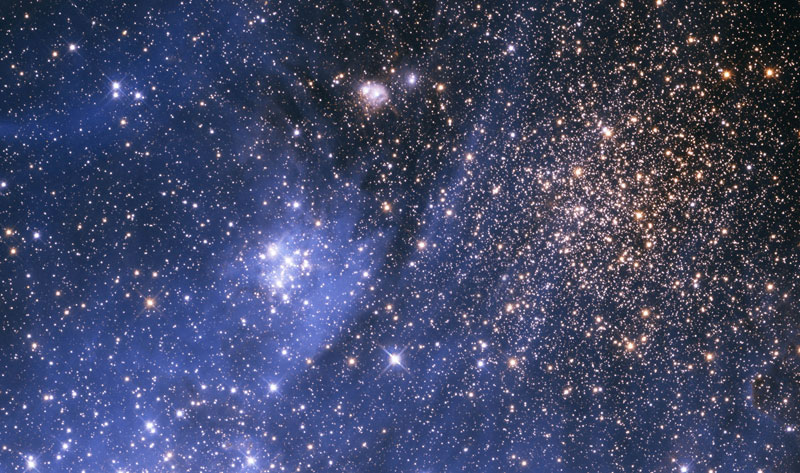 UDALJENOST
384 400 000 m
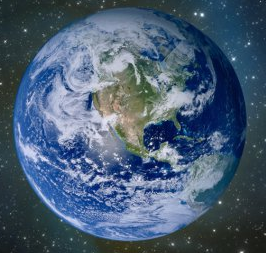 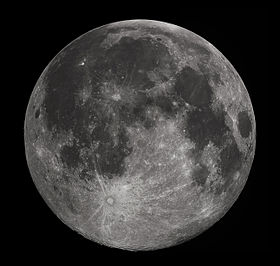 3.844 * 108 m
MJESEC
ZEMLJA
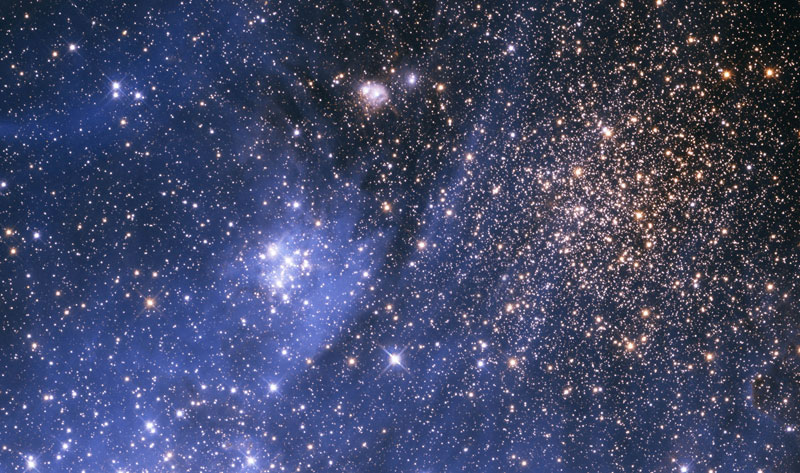 UDALJENOST
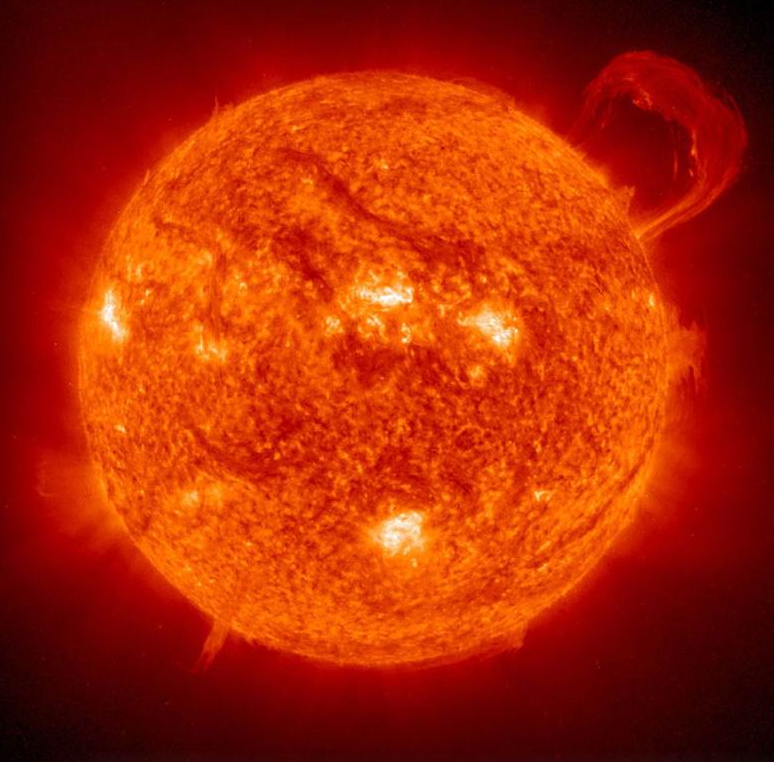 149 600 000 000 m
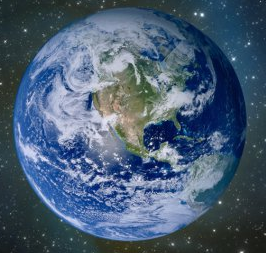 1.496 * 1011 m
ZEMLJA
SUNCE
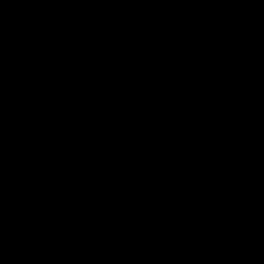 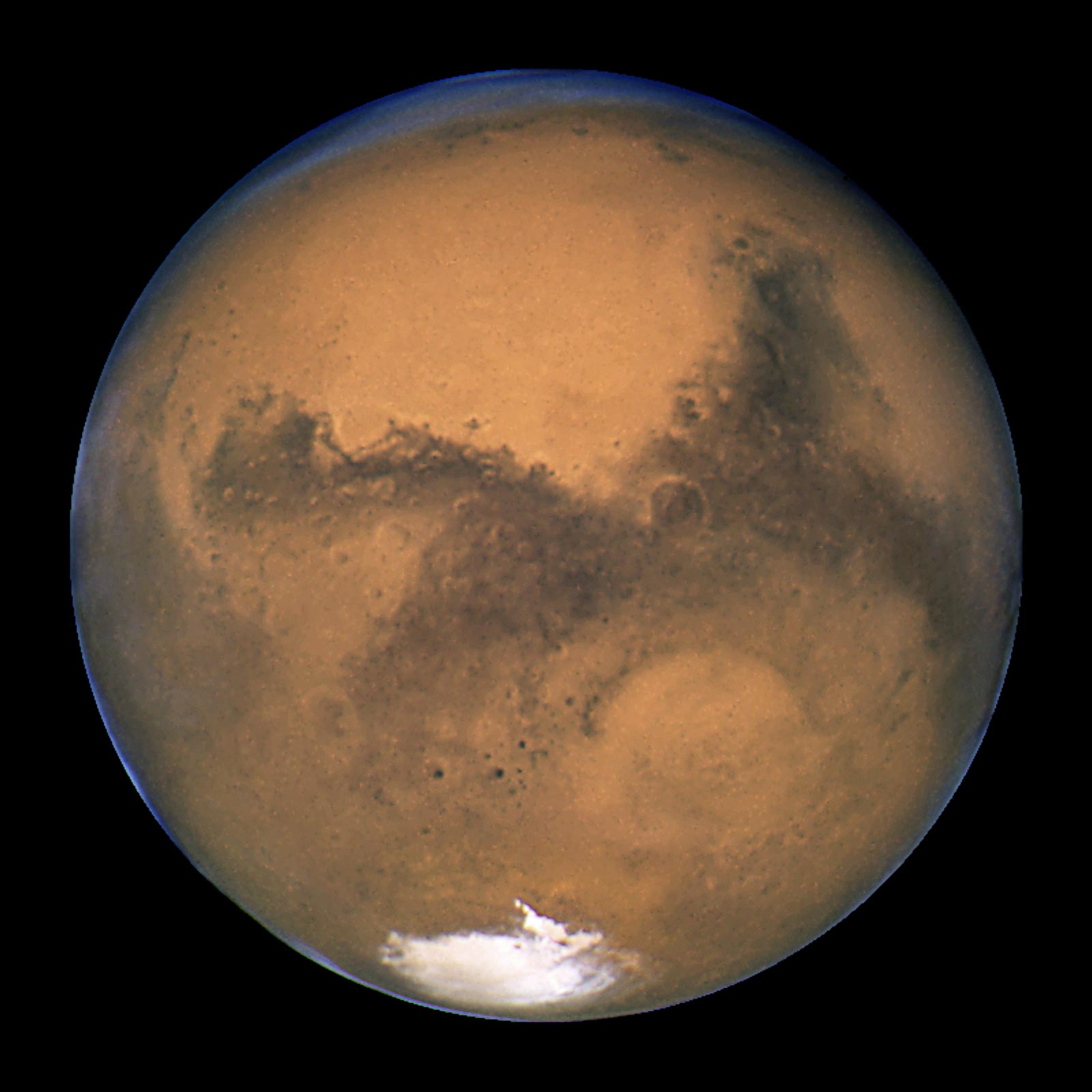 POVRŠINA MARSA
144 798 500 000 000 m2
=
1.45 * 1014 m2
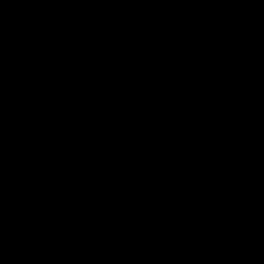 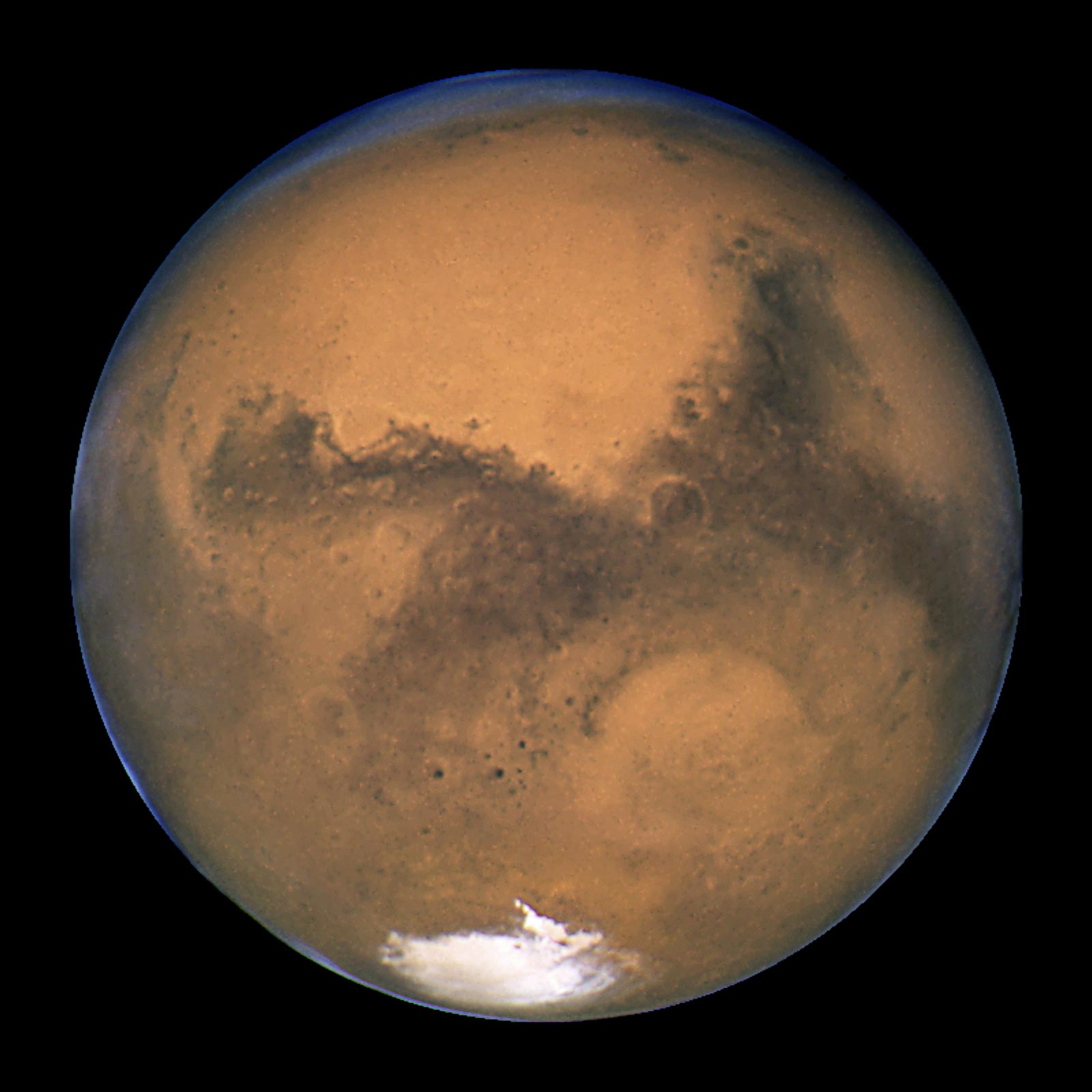 MASA MARSA
641 850 000 000 000 000 000 000 kg
=
6.4185 * 1023 kg
Hvala na pažnji
Petar Barjaktarović
Filip Barjaktarović